B8059
Introducing the Microsoft Teams Developer platform: Integrate your app to enable higher performing teams
Bhrighu Sareen
General Manager

 Jigar Thakkar
 Director of Eng.

Larry Jin
Program Manager
Chat-based workspace in Office 365
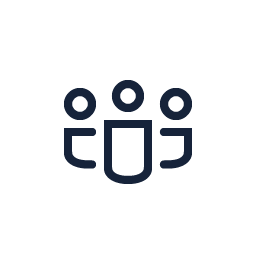 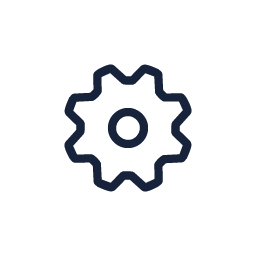 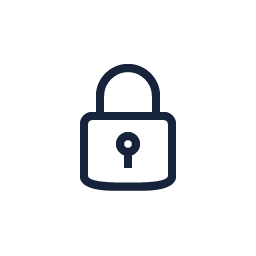 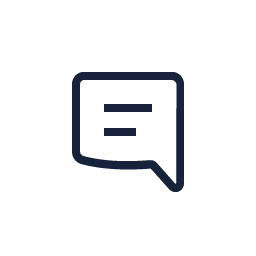 Chat for today’s teams
A hub for teamwork
Customizable for each team
Security teams trust
Give your team quick access to information they need right in Office 365
Communicate in the moment and keep everyone in the know
Tailor your workspace to include content and capabilities your team needs everyday
Get the enterprise-level security and compliance features you expect from Office 365
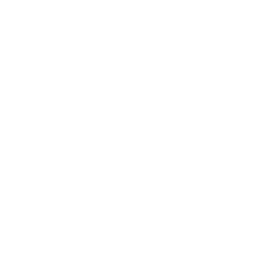 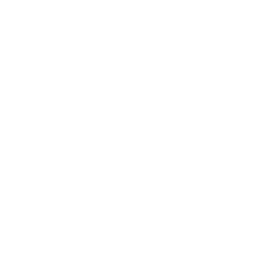 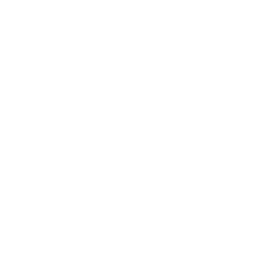 Extensible platform
Build apps with a rich set of capabilities to enable these higher-performing teams
Tap into the global availability of Microsoft Teams
181
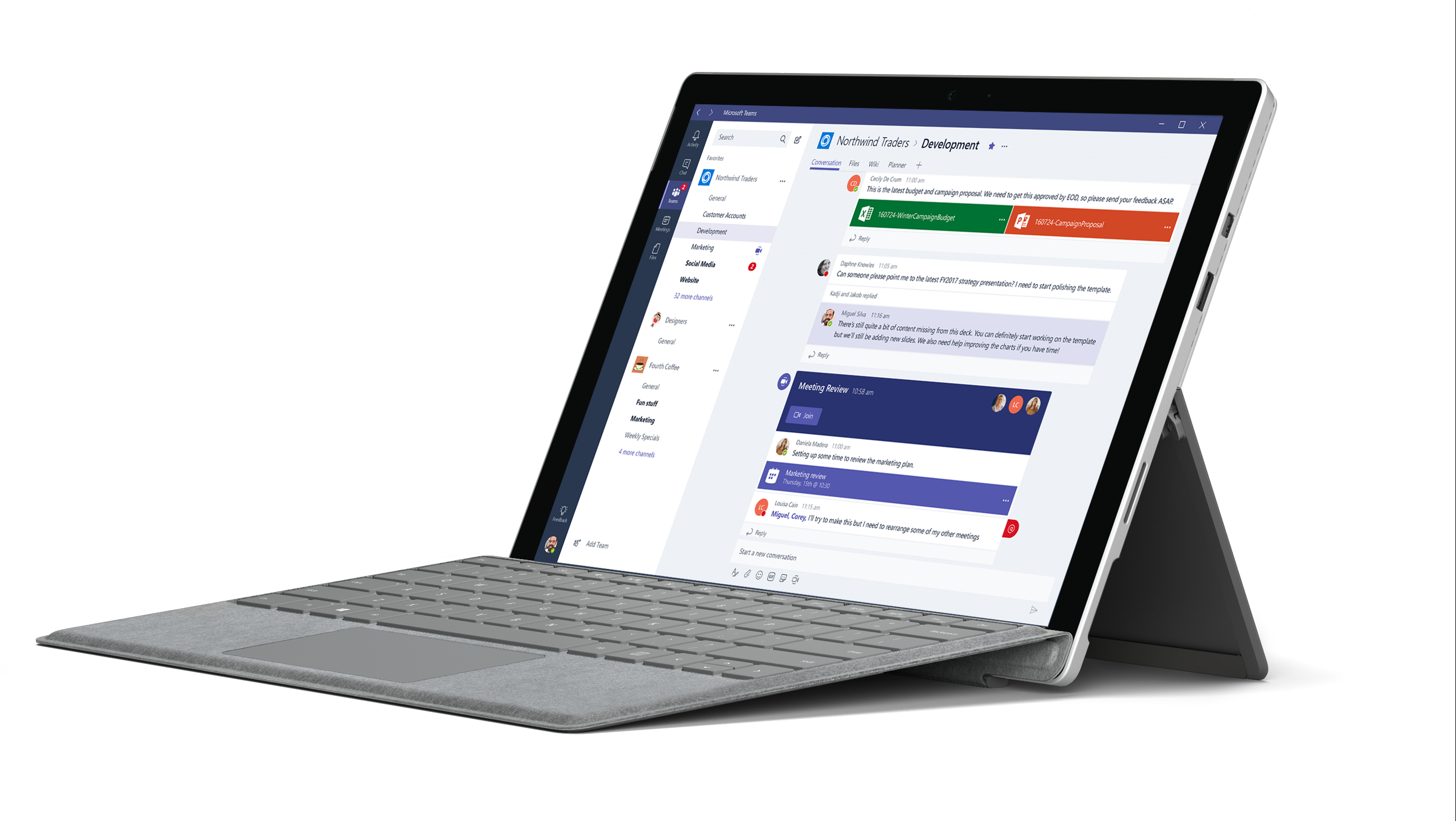 Markets
19
Languages
More than 150 integrations available and coming soon
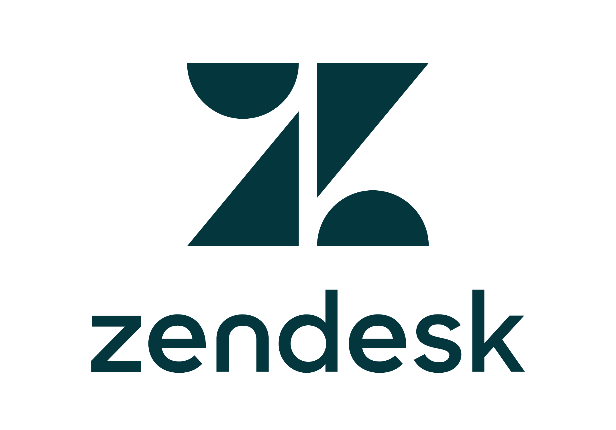 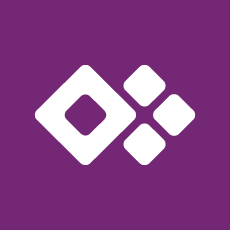 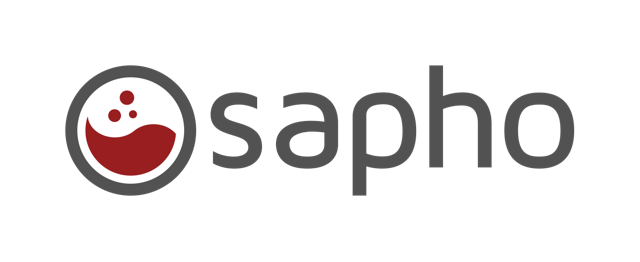 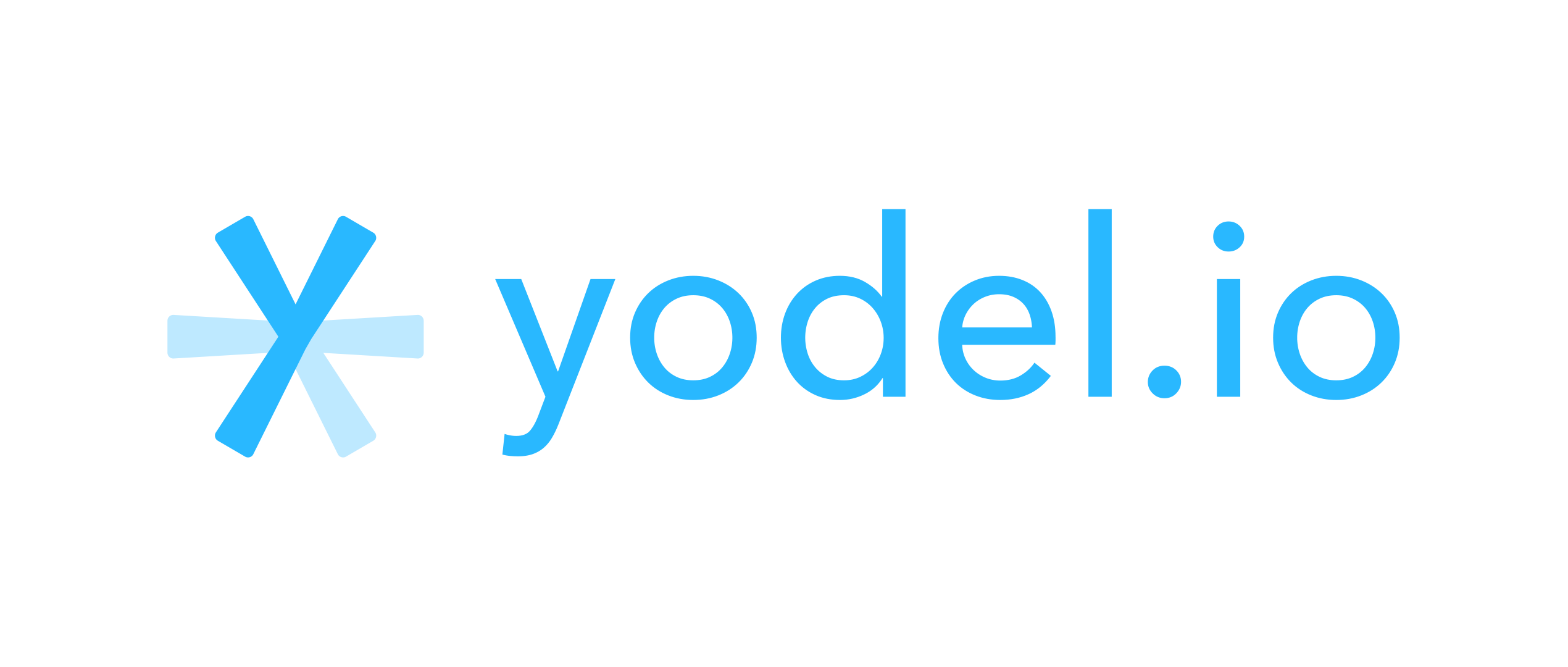 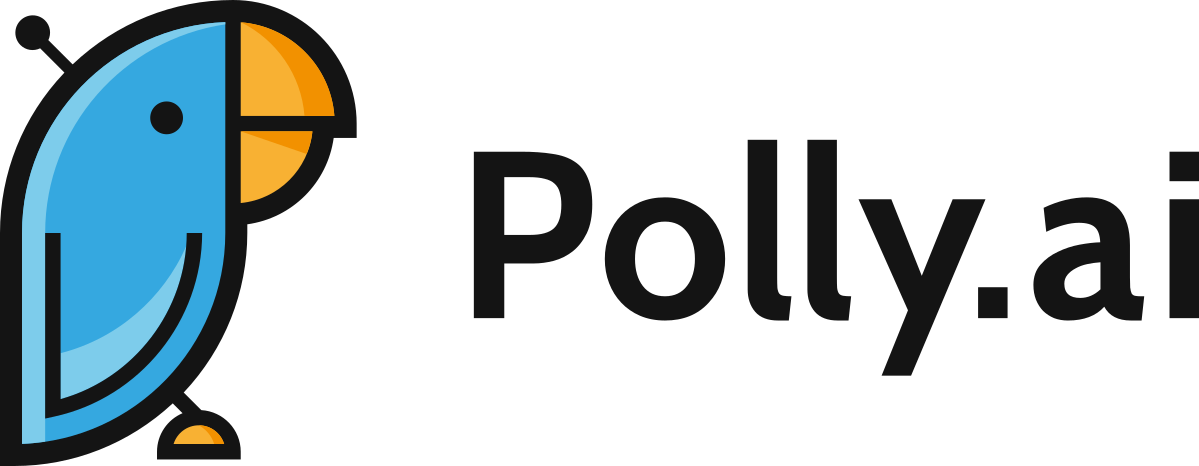 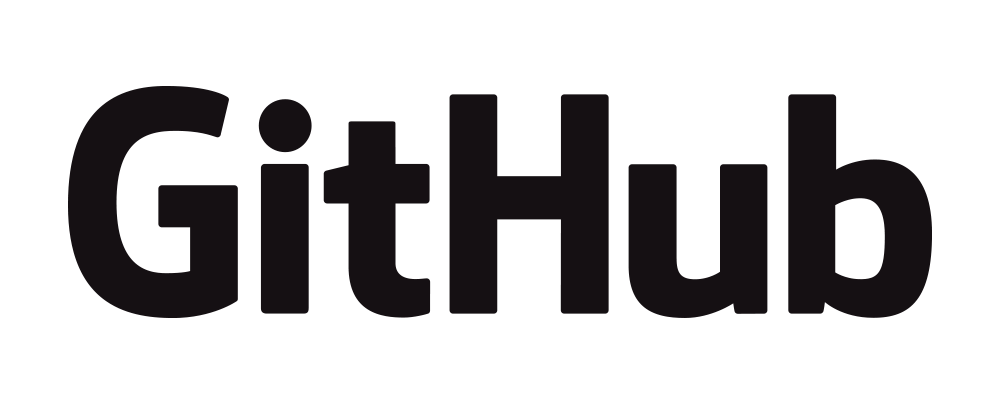 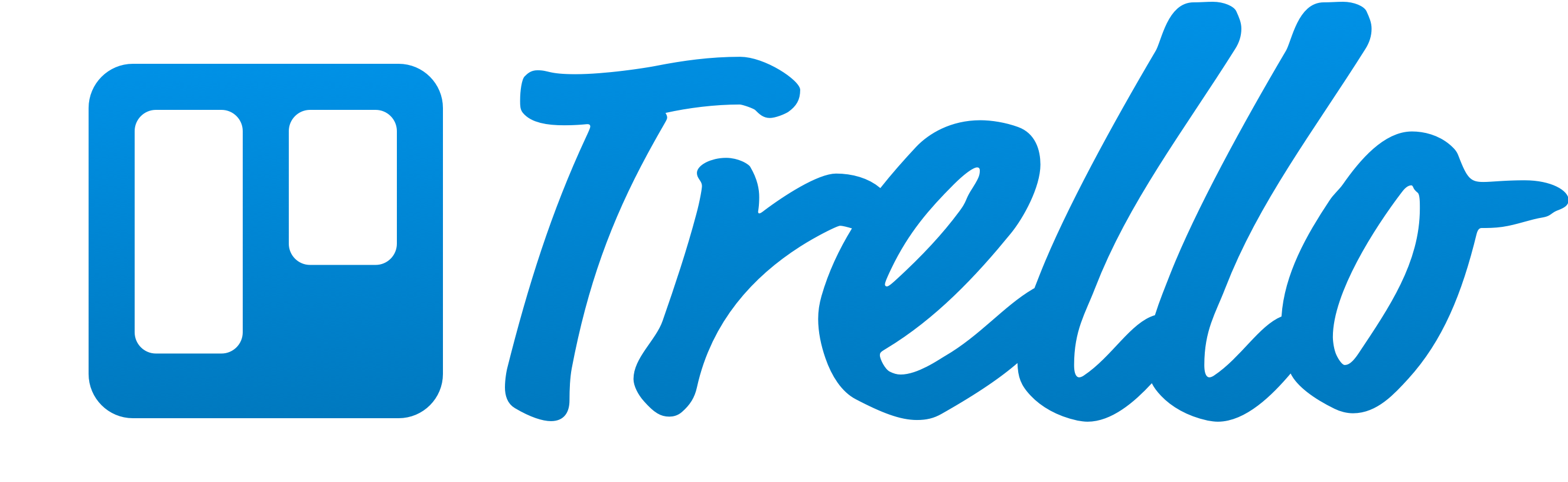 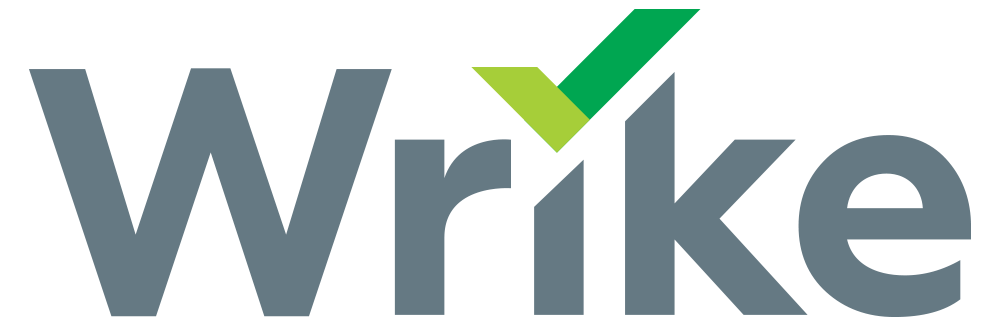 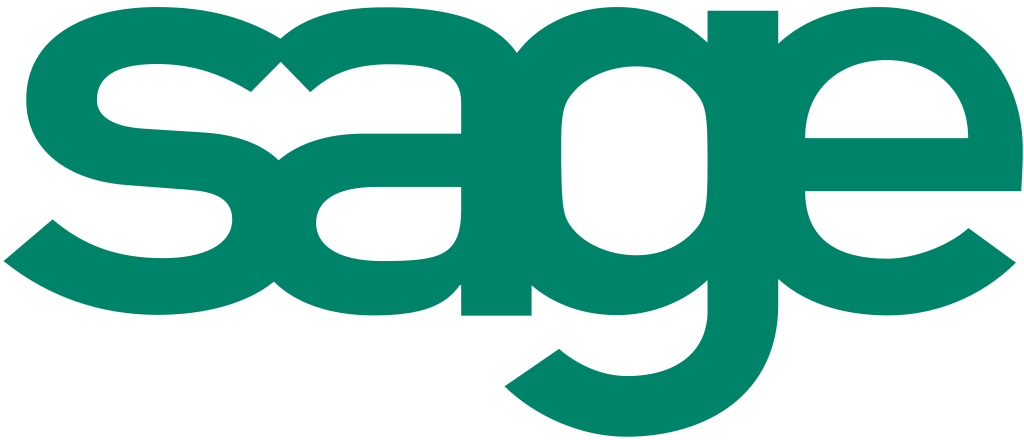 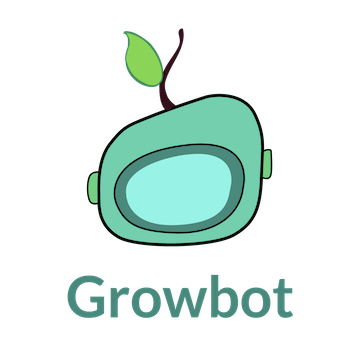 VSTS
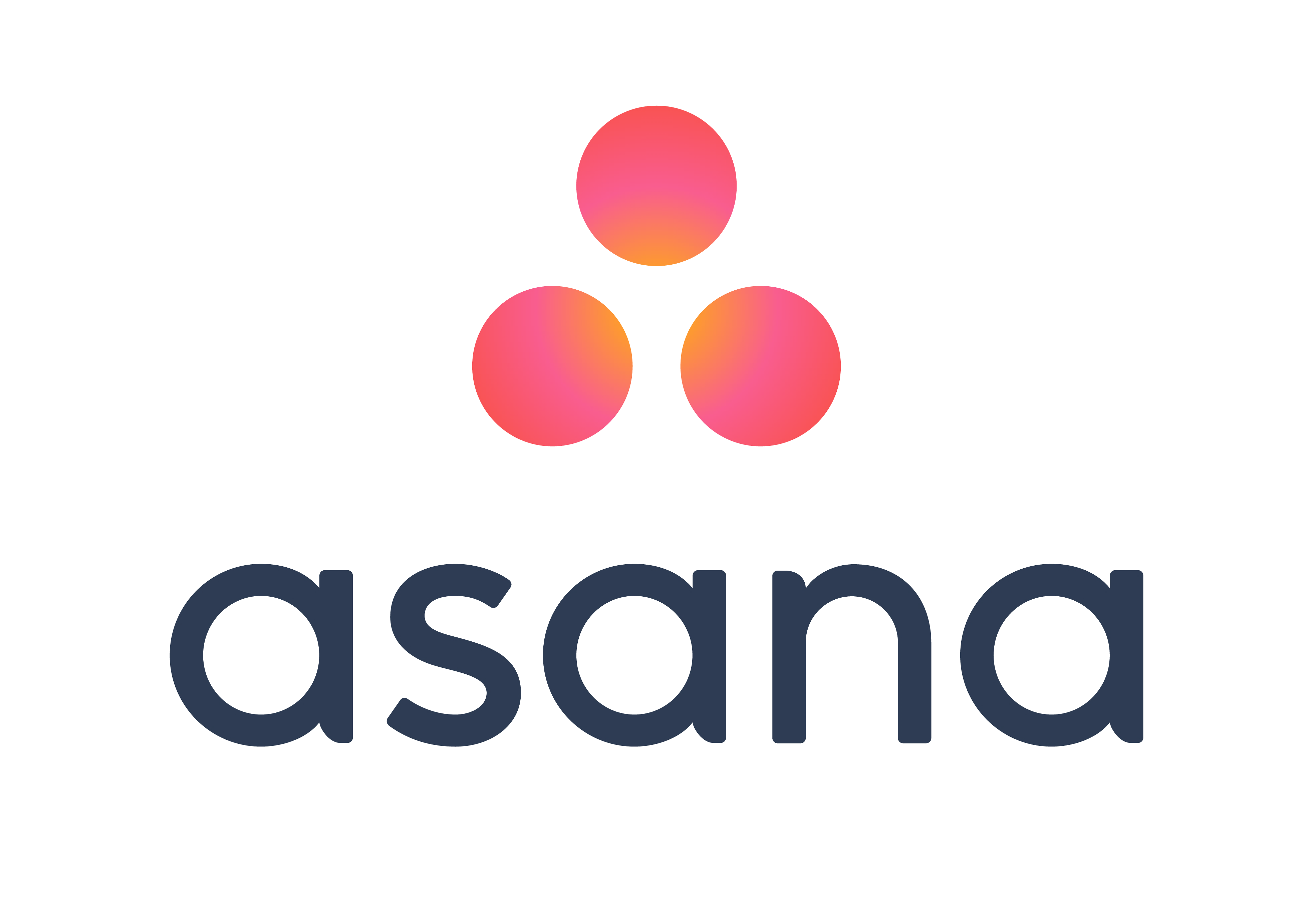 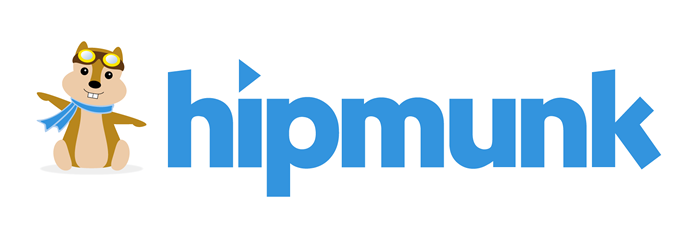 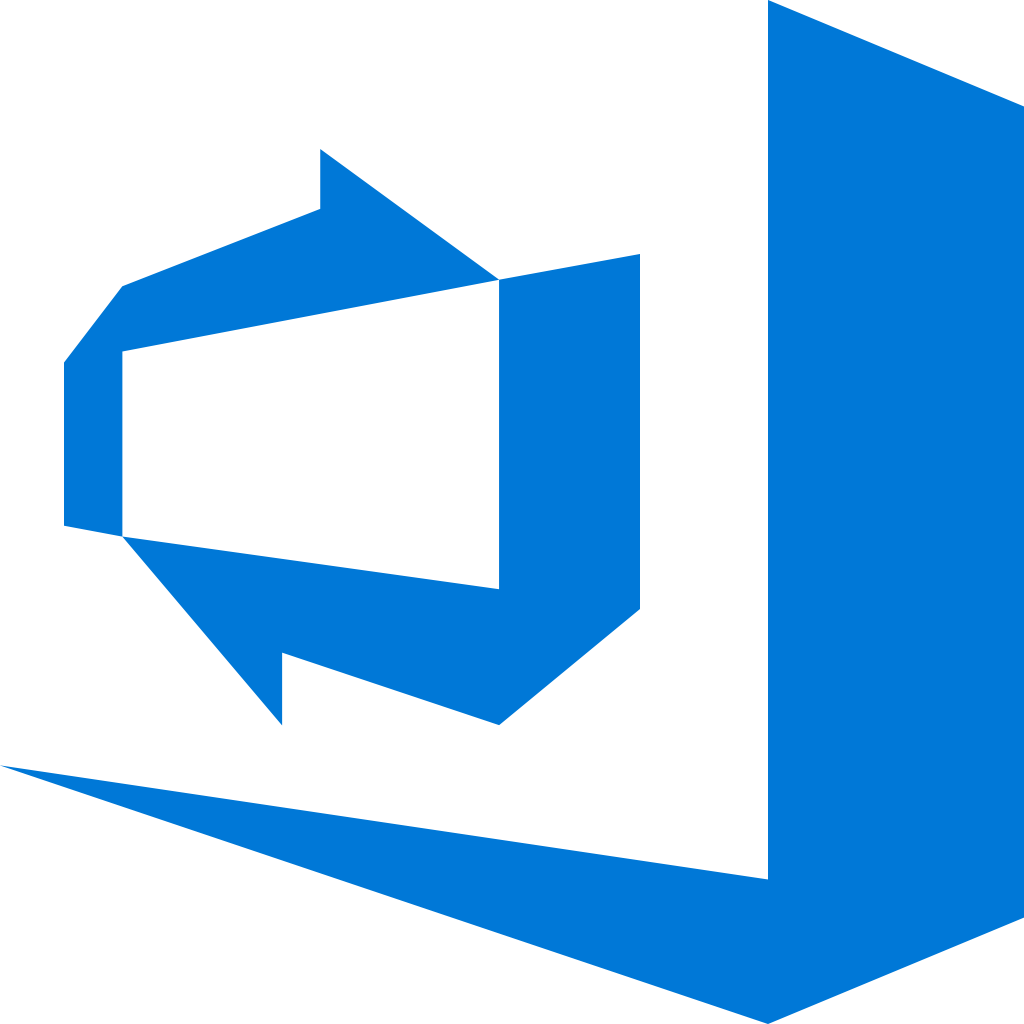 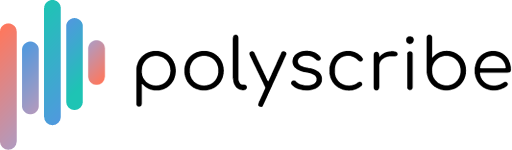 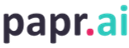 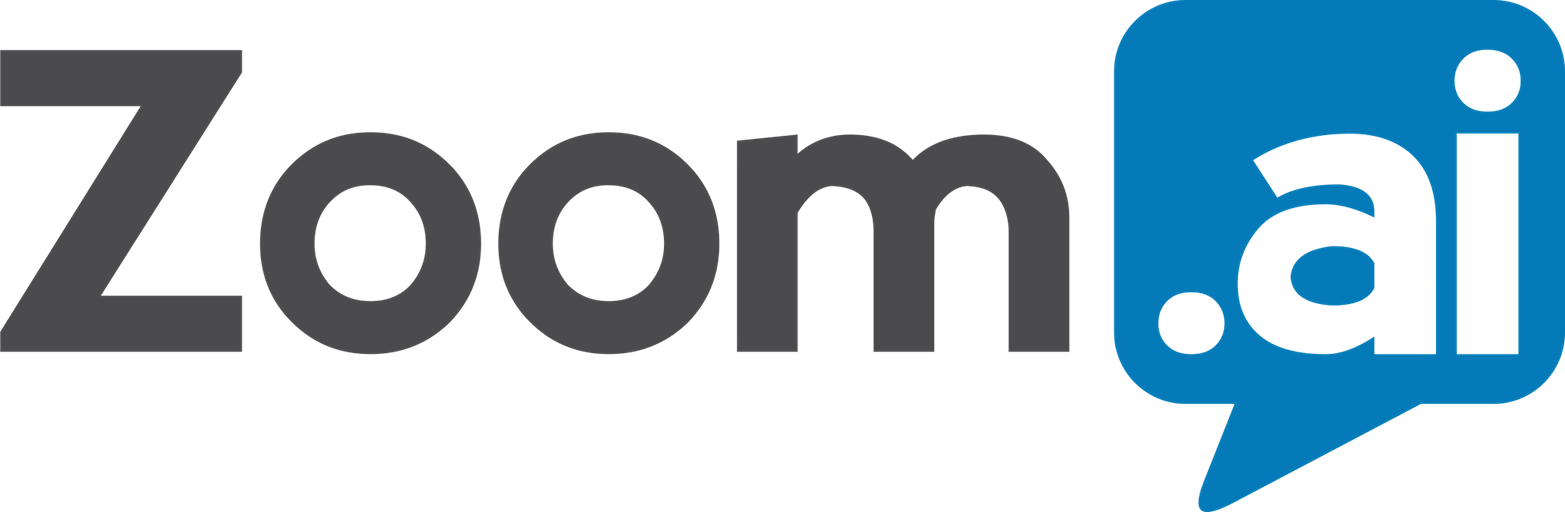 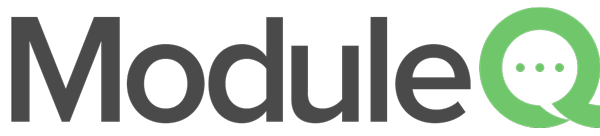 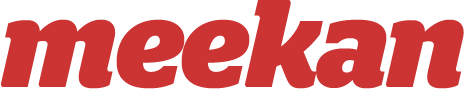 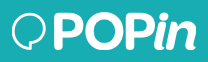 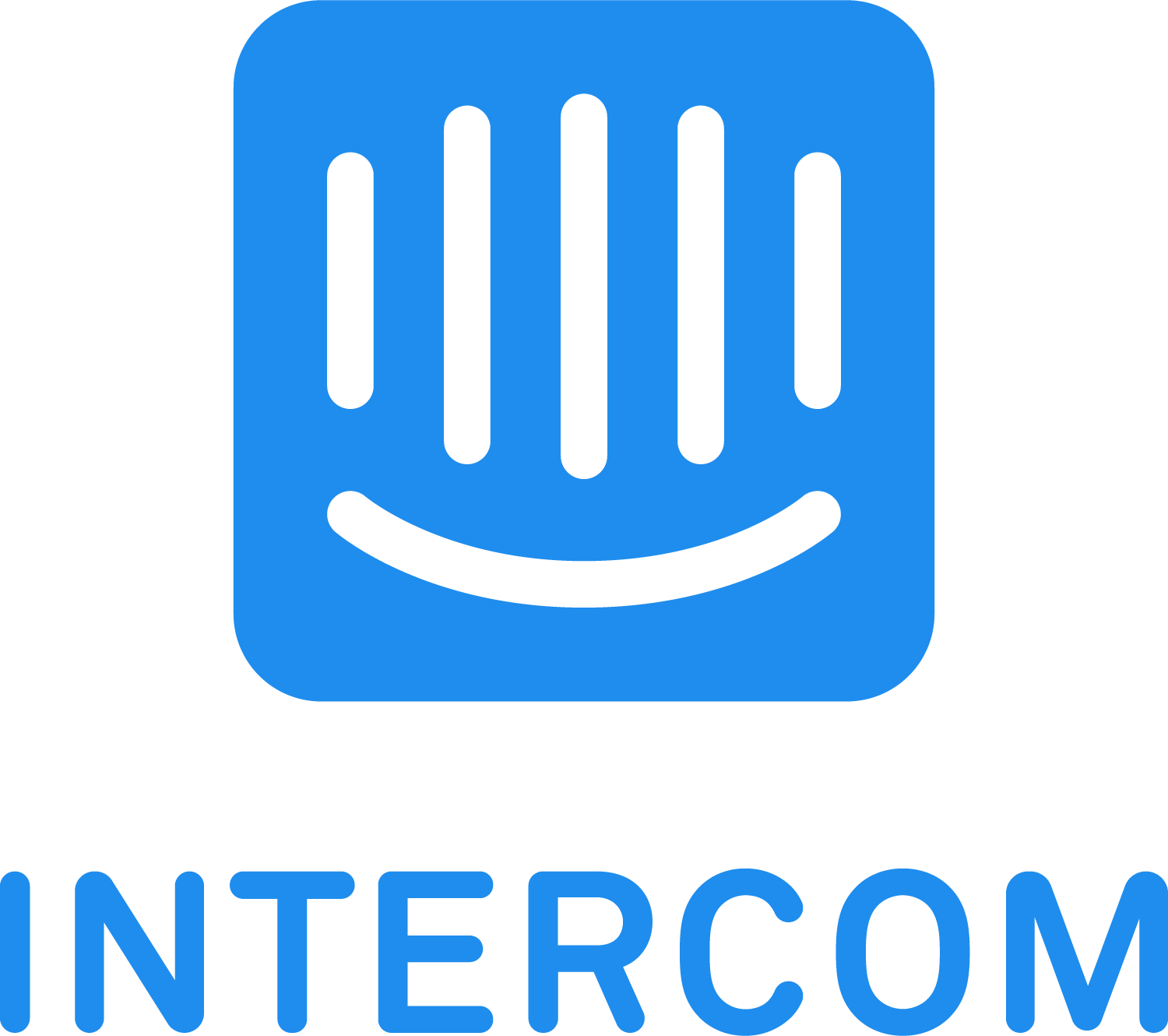 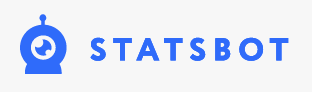 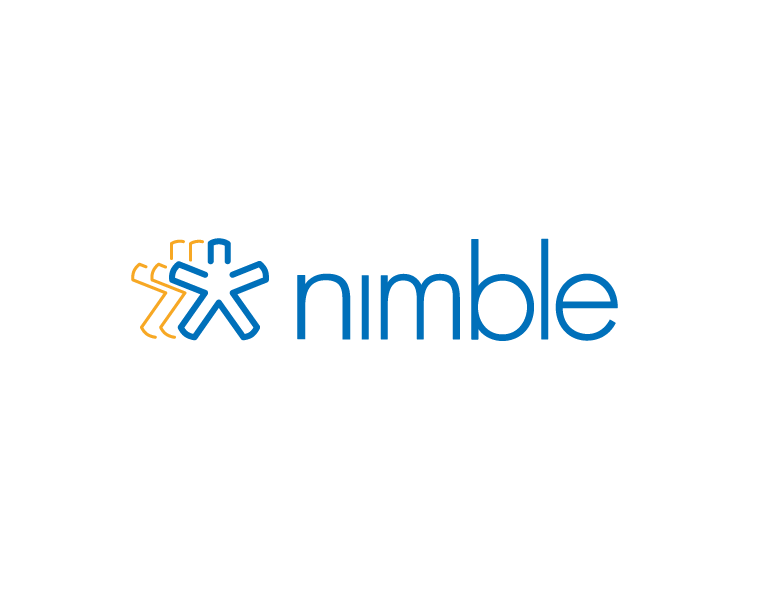 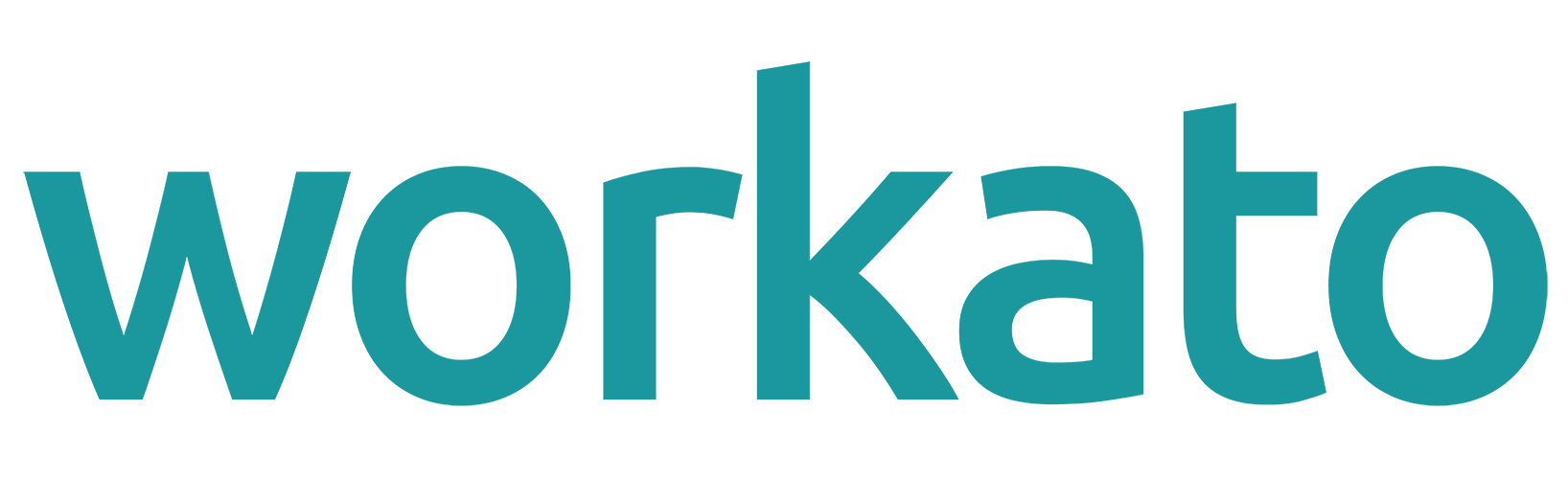 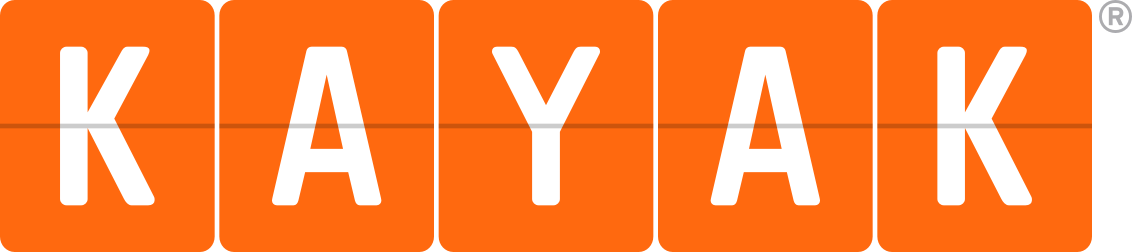 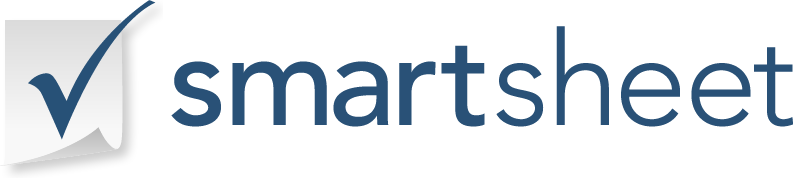 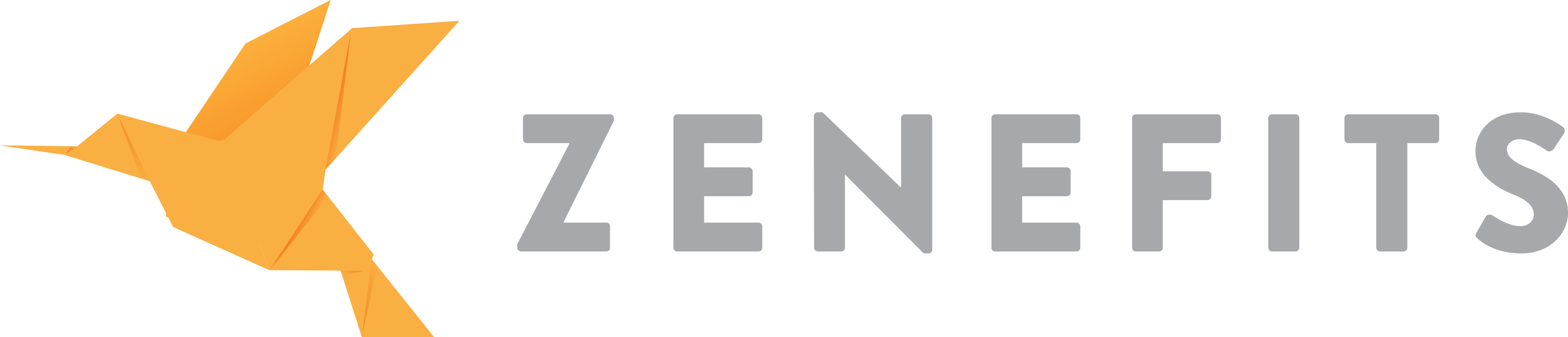 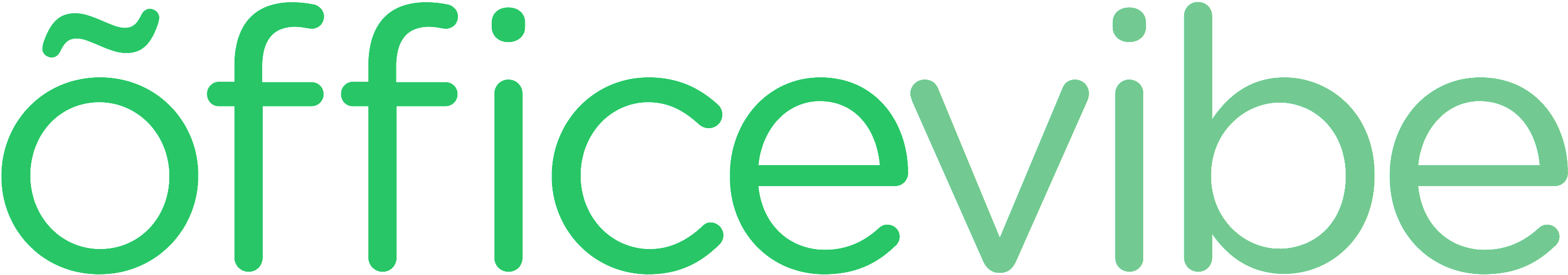 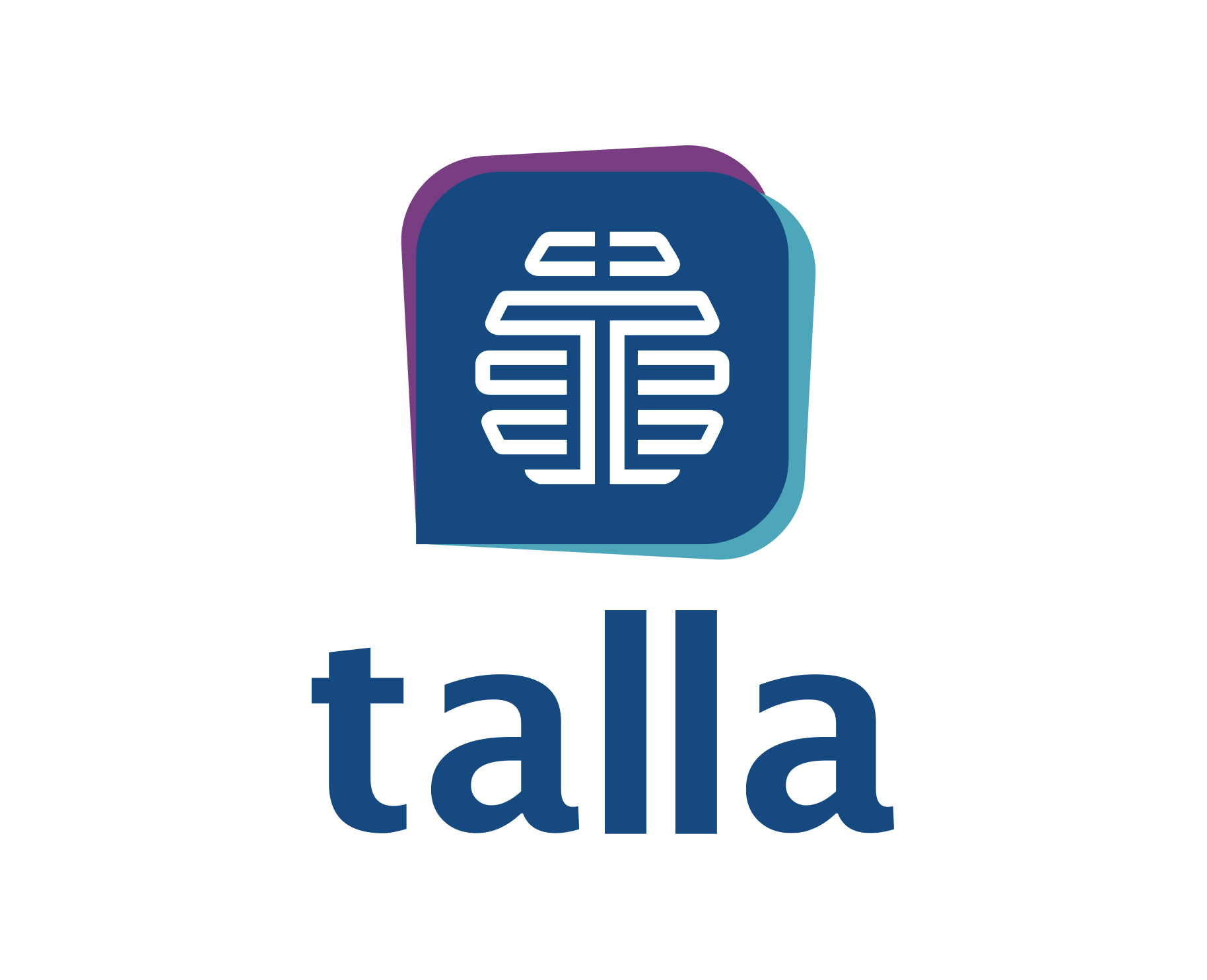 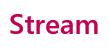 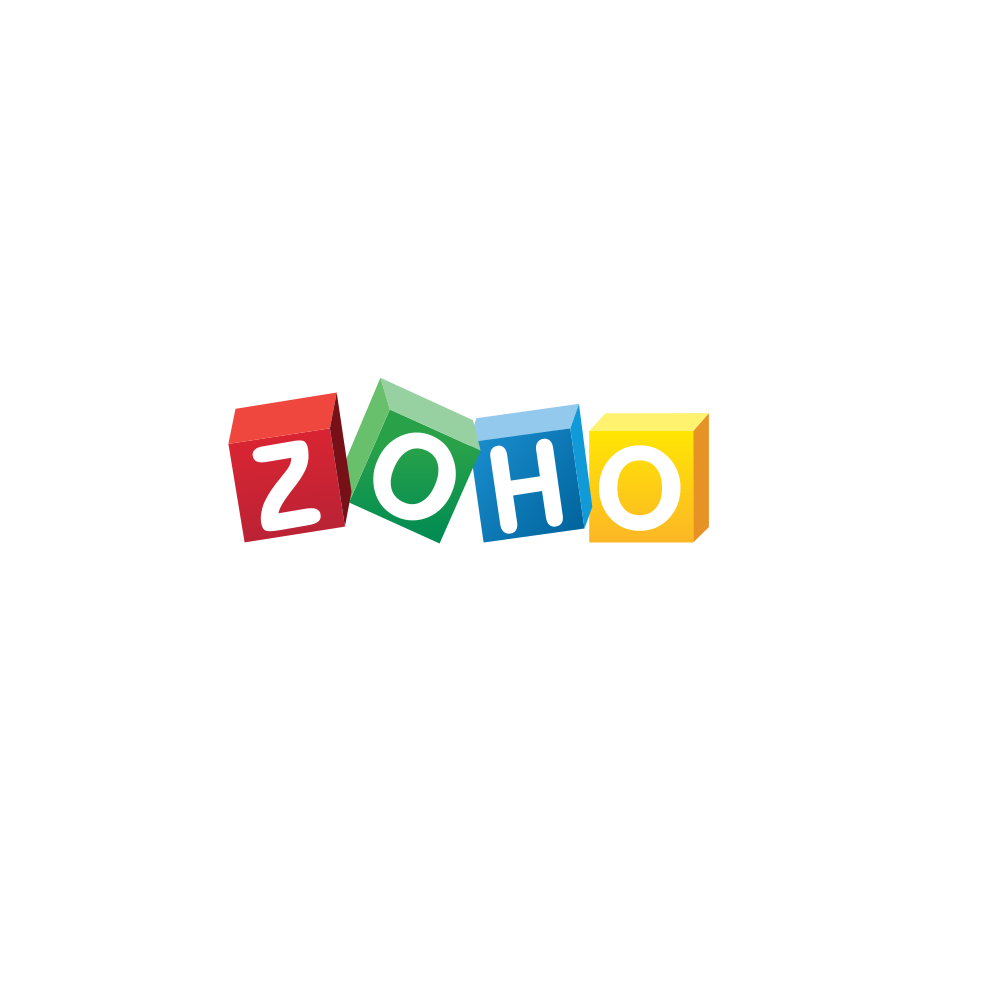 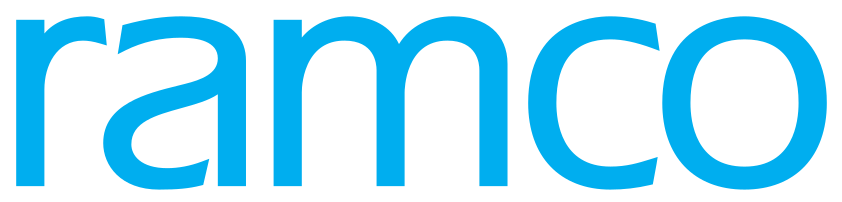 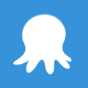 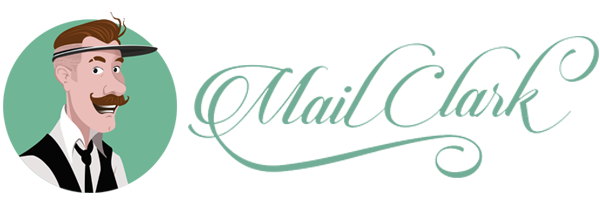 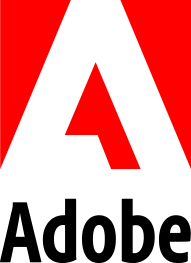 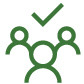 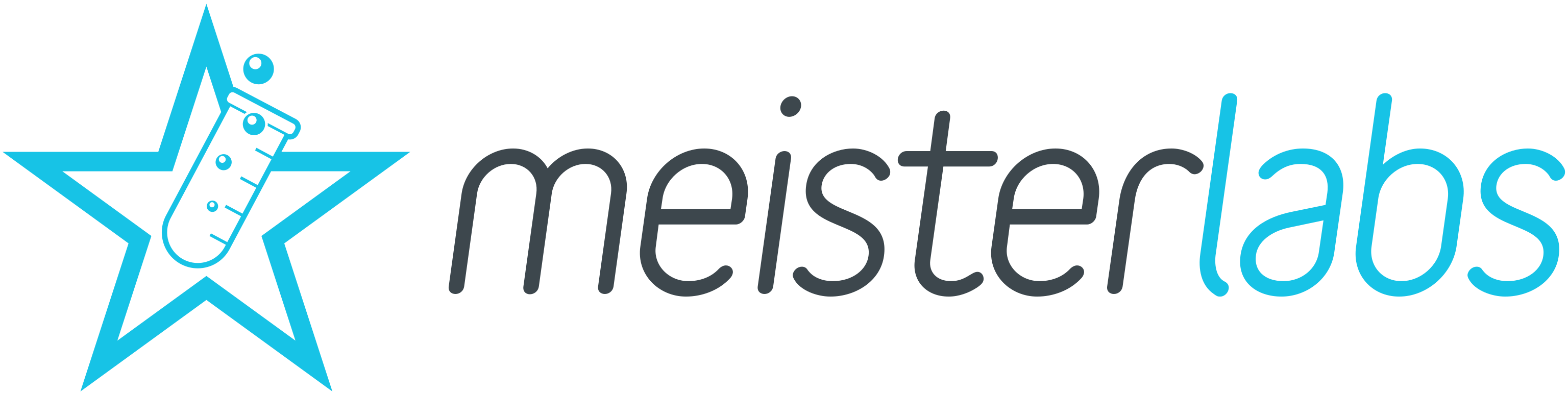 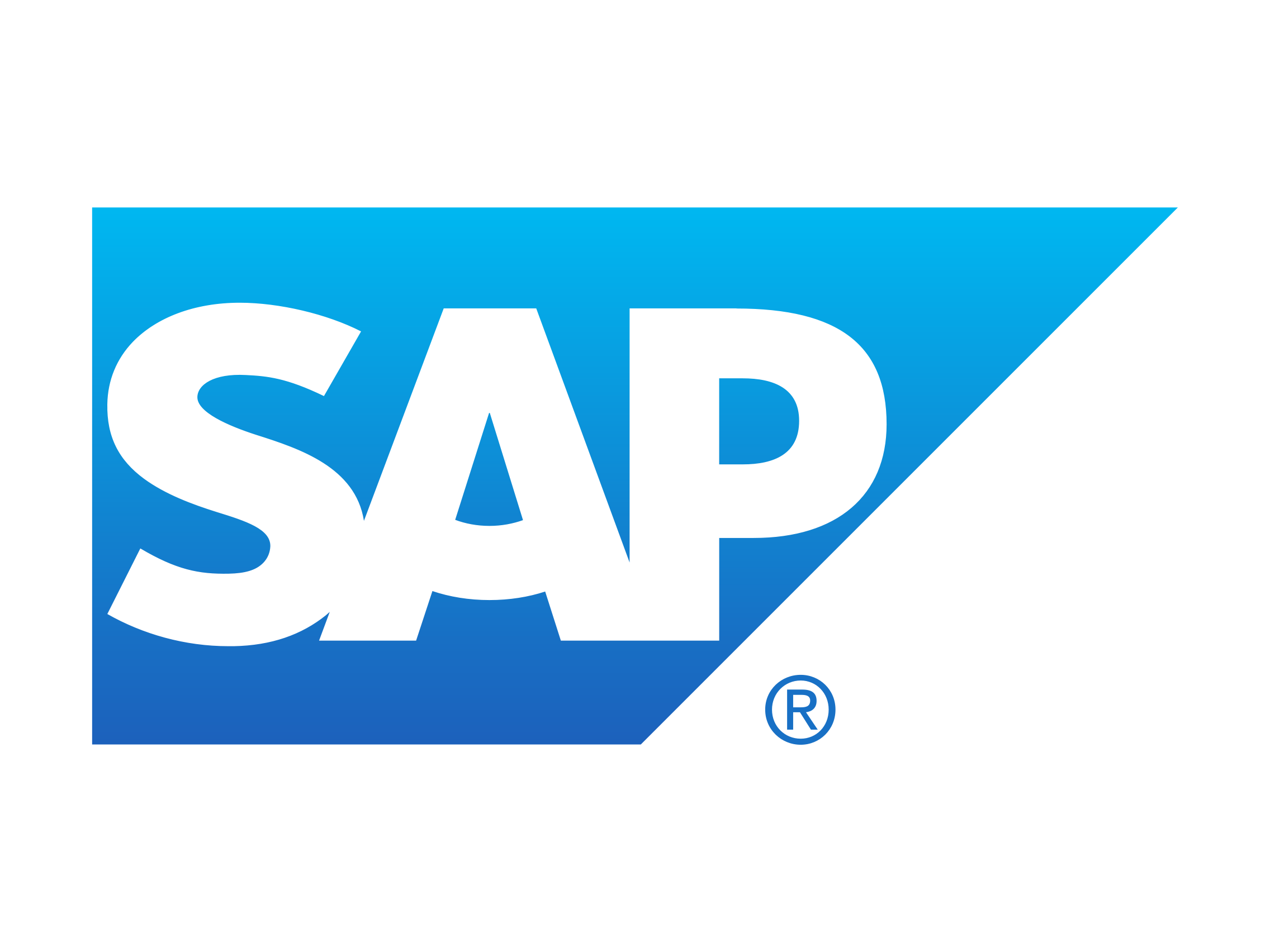 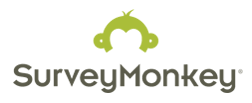 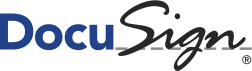 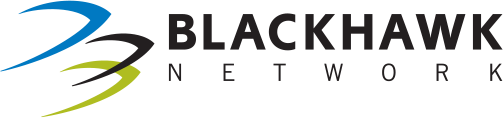 Demo
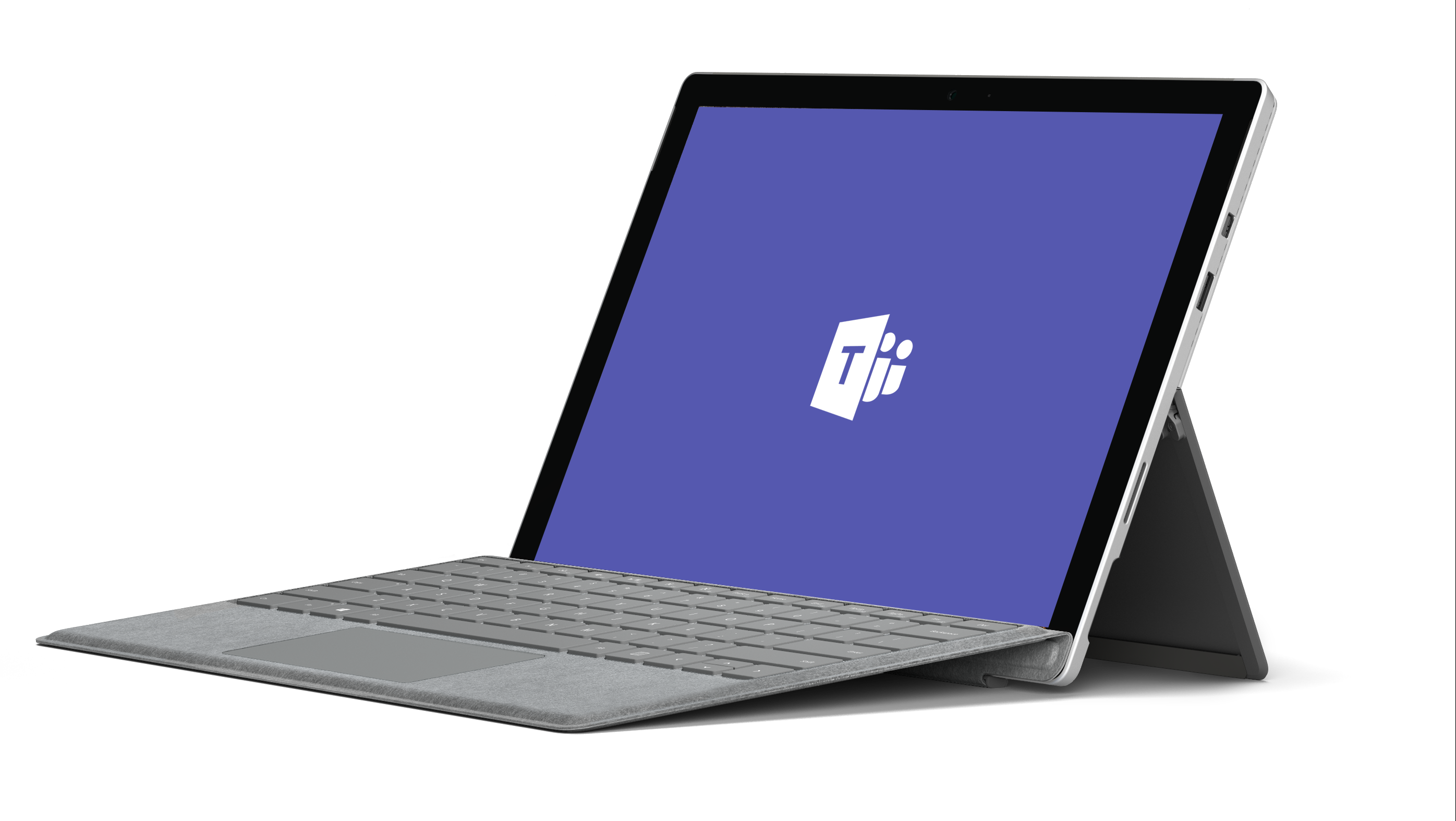 Introducing the Microsoft Teams App Platform
Jigar Thakkar
Director of Engineering
Larry Jin
Program Manager
Introducing the Microsoft Teams App Platform
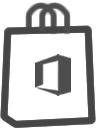 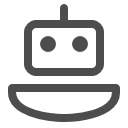 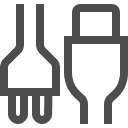 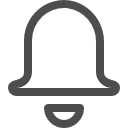 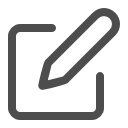 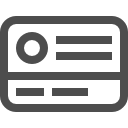 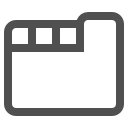 Tabs
Surface rich content within Teams
Compose Extensions
Allow users to query and share rich cards in conversations
OfficeStore
Drive engagement by submitting your app to the Office Store
Connectors
Post rich updates to channels
Bots
Help users get tasks done in conversations
Actionable Messages
Add rich interaction to your connector cards
Activity Feed
Engage users via feed notifications
Available now
Available in Developer Preview
Reach your users in their chats, channels, notifications, and personal workspace
Tabs
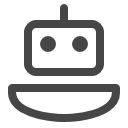 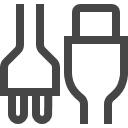 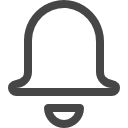 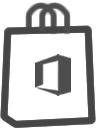 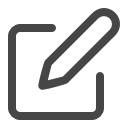 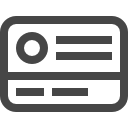 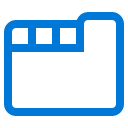 Rich surface area for your app
As simple as hosting your existing web app
Team productivity: within channels
Personal productivity: app flyout
Your services, experience, & users
Connectors with Actionable Messages
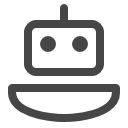 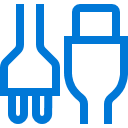 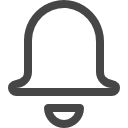 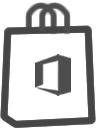 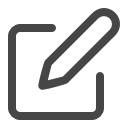 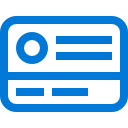 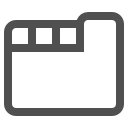 Push rich interactive cards into channels
Users can take quick actions like comment, select options, set a date
Uses incoming webhook API
Fully supported in both Teams and Outlook
Activity feed
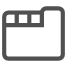 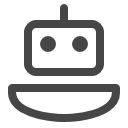 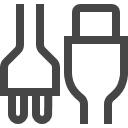 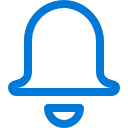 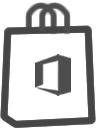 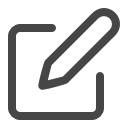 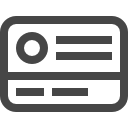 Notify users personally via the activity feed
Same API as sending bot messages
Deep link straight into tabs
Bots
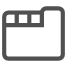 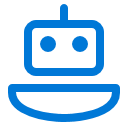 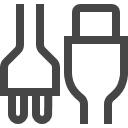 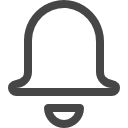 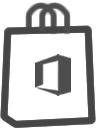 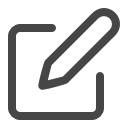 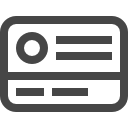 Bots make it easy for users to interact with your app in Team conversations or 1:1
Built using Microsoft Bot Framework
Complete tasks via basic commands, menu or natural language
Rich Microsoft Teams features, e.g.
Input menus
Dynamic message updates
Integrate with tabs
Compose Extensions
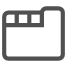 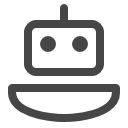 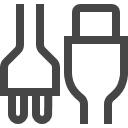 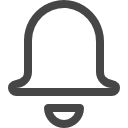 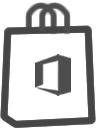 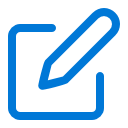 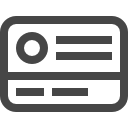 Personalize Teams Compose box with your App & Services content 
Users can query and insert your app content into conversations
Bug details from VSTS
Sales opportunities from CRM
You can reuse services you built for Bots or Tabs
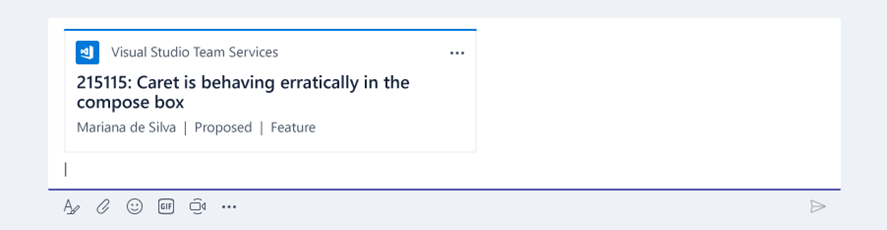 Microsoft Teams is open!
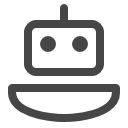 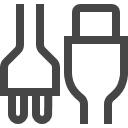 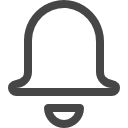 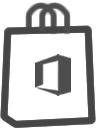 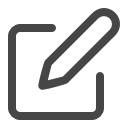 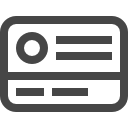 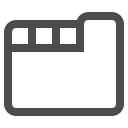 Register and submit your app today to the Office Store
Microsoft Teams App = Tabs, Connector, Actionable Messages, Activity Feed, Bots & Compose Extensions
Your app will be ready in the Developer Preview once approved
New in-product store will be available in June for end users
Learn more about Microsoft Teams
Office 365 Booth
Talk to the experts
Thursday,May 11
Friday,May 12
Office @ Build Track
Call to action
Enable Dev Preview features

Go to Dev.Office.com/Microsoft-Teams
Check out our starter project
Design guidelines available today
Join the Office Developer Program

Thank you!
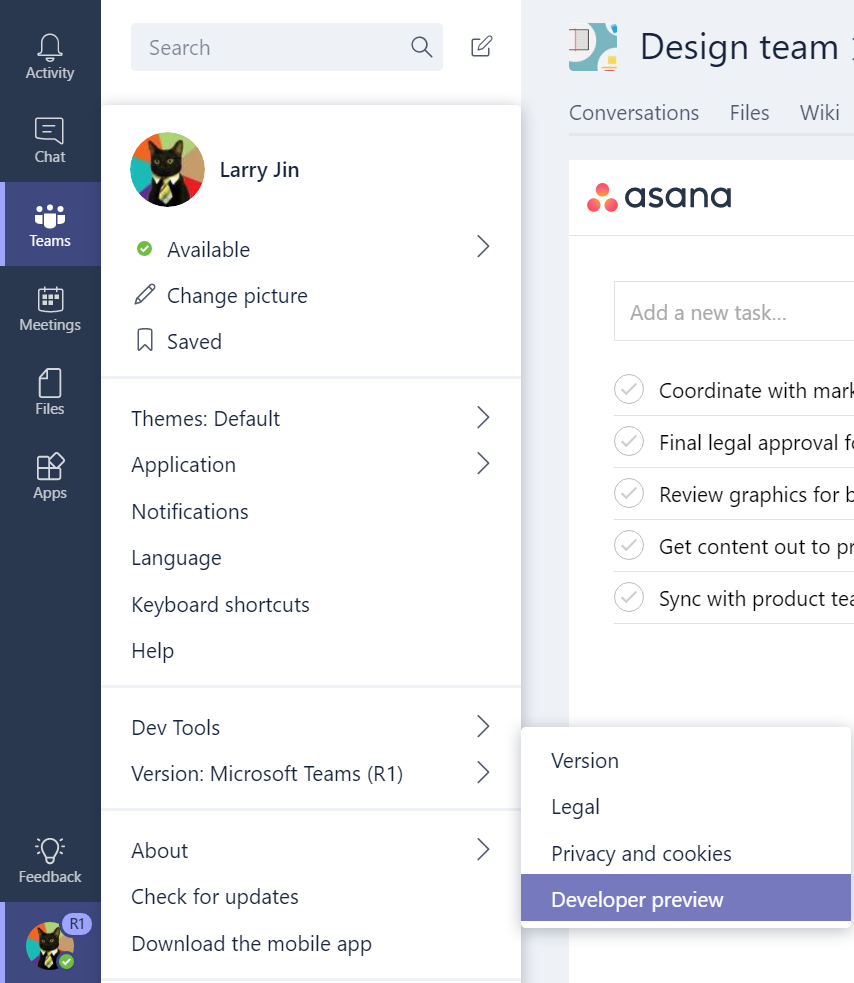